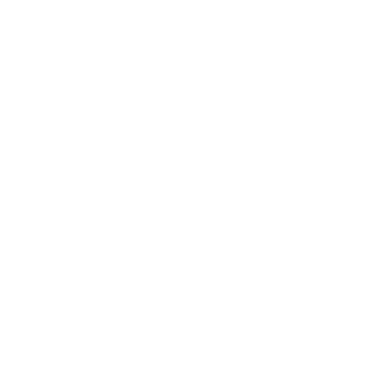 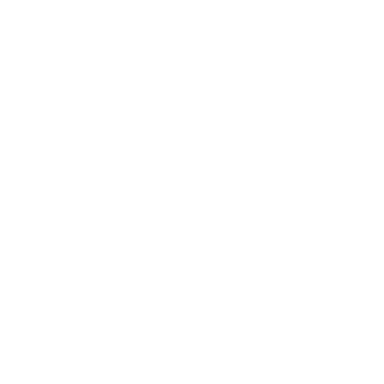 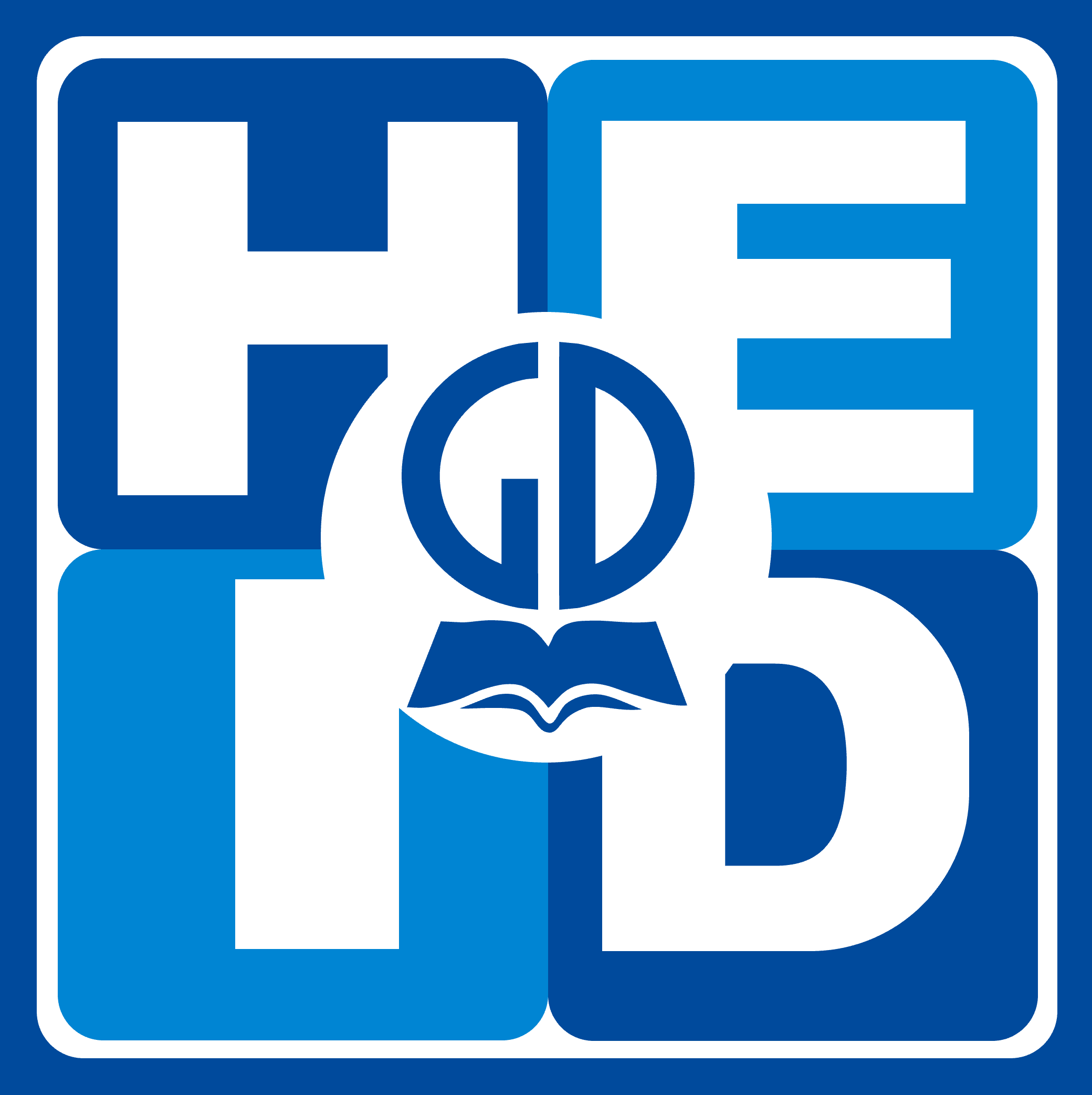 CHỦ ĐỀ
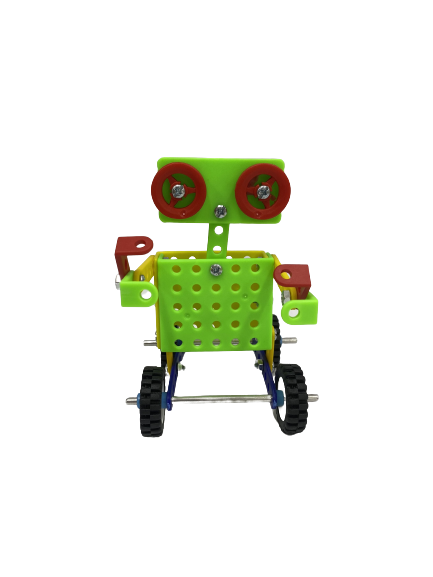 LẮP GHÉP  RÔ – BỐT
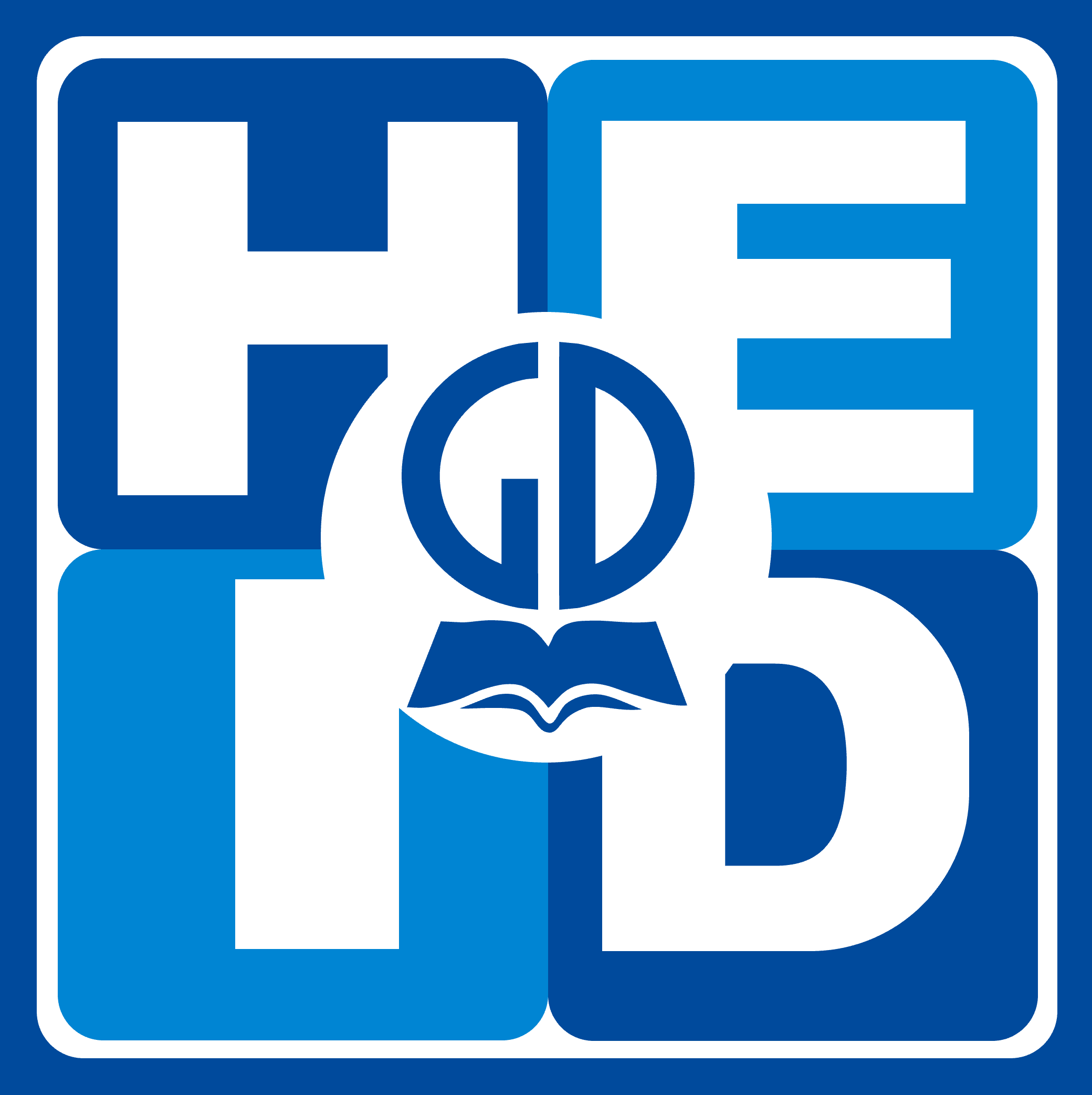 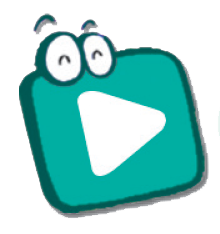 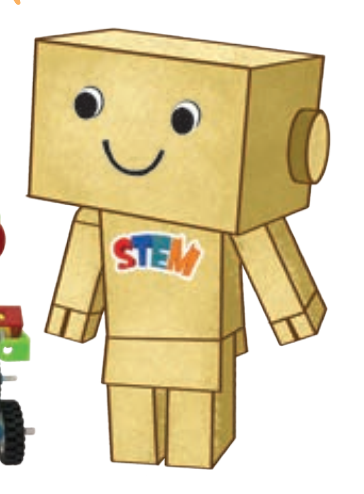 CÂU CHUYỆN STEM
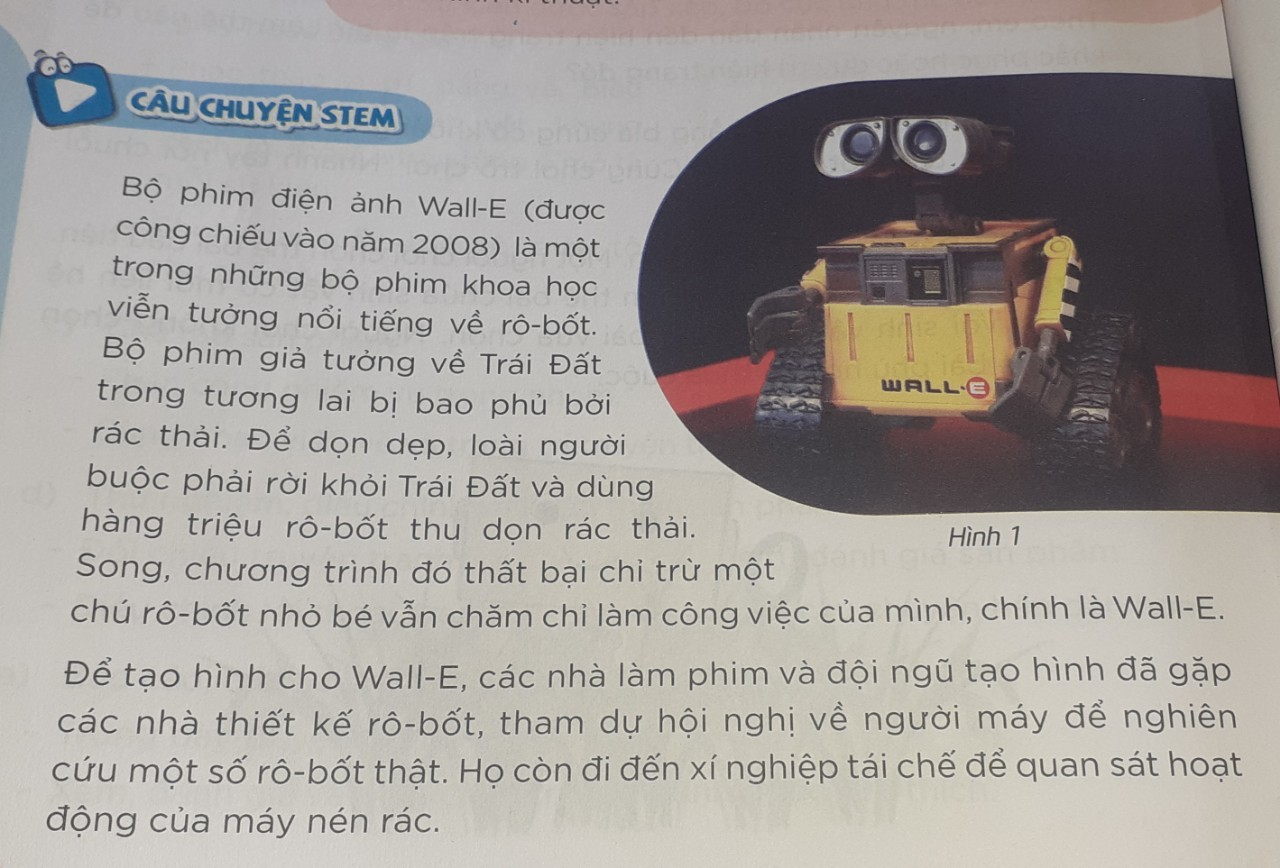 CÂU CHUYỆN STEM
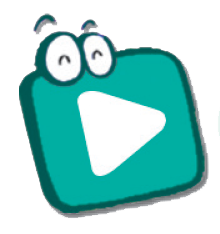 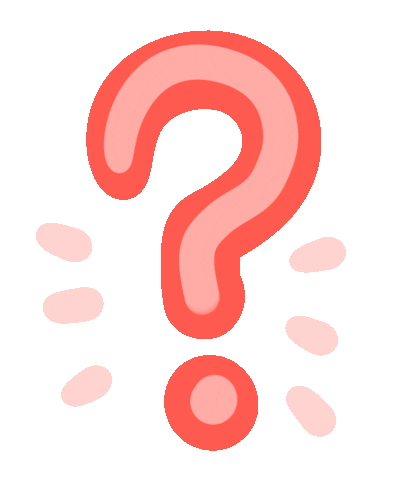 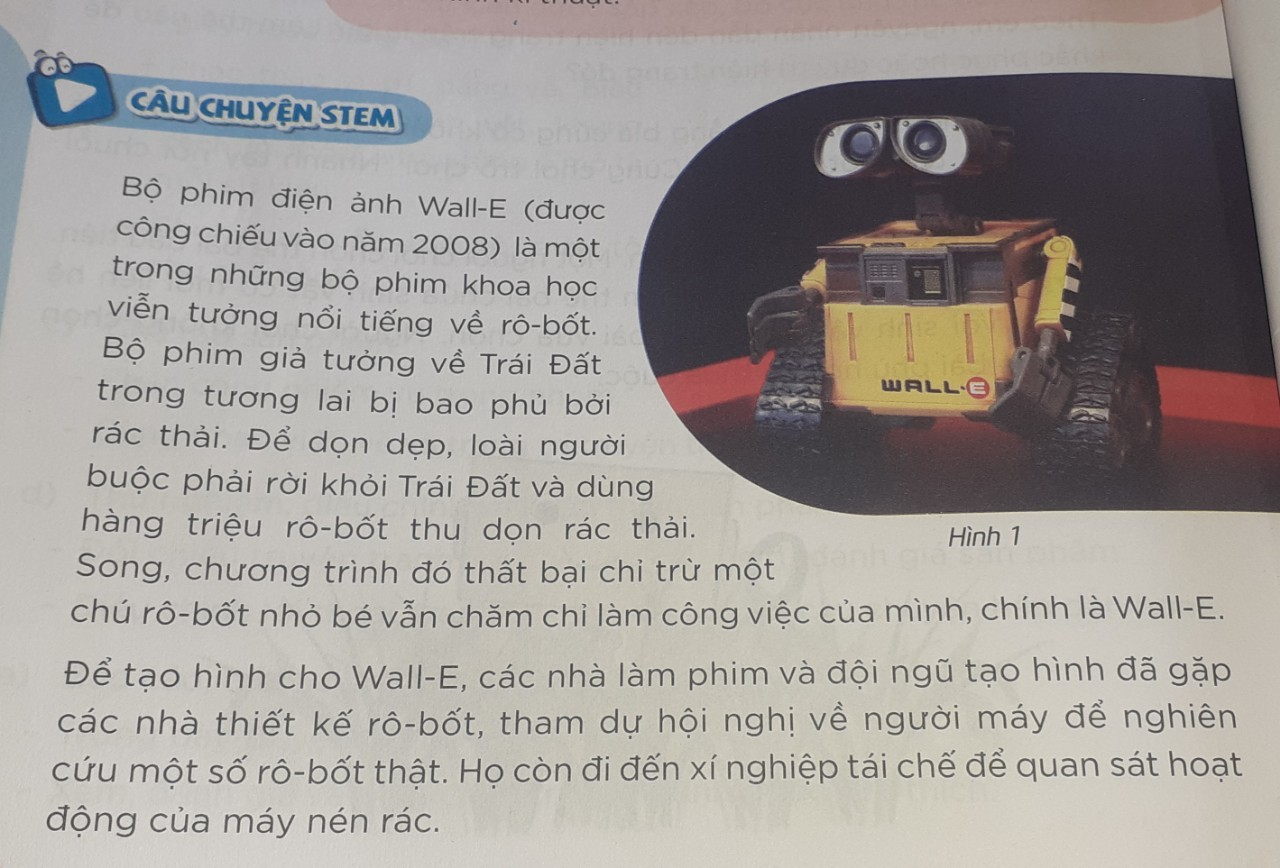 1. Một sản phẩm rô-bốt gồm những bộ phận nào?

2. Theo em, rô-bốt có thể làm những công việc gì để hỗ trợ con người?
CÂU CHUYỆN STEM
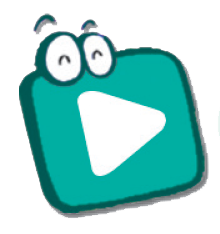 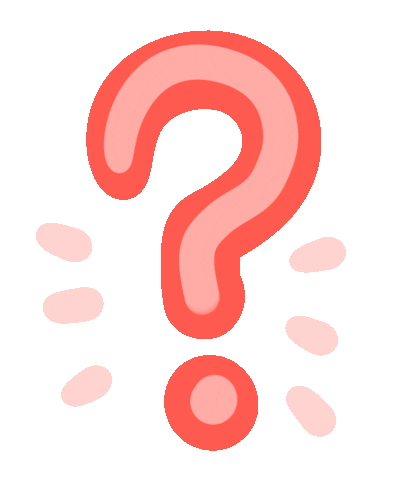 2. Theo em, rô-bốt có thể làm những công việc gì để hỗ trợ con người?
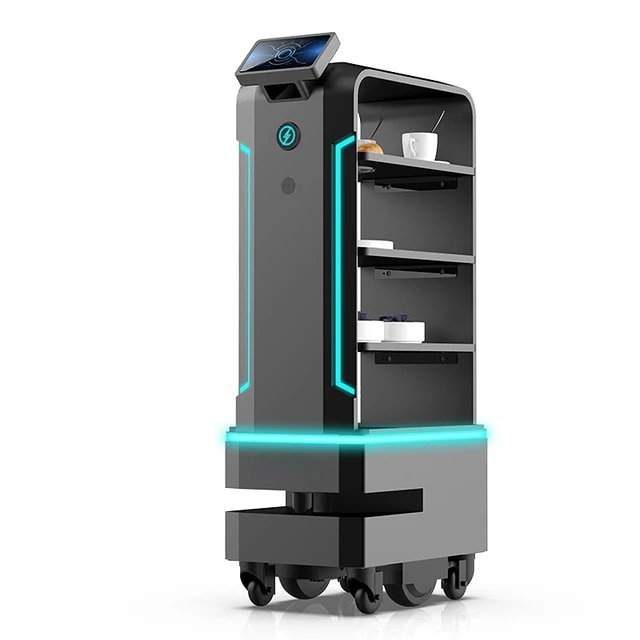 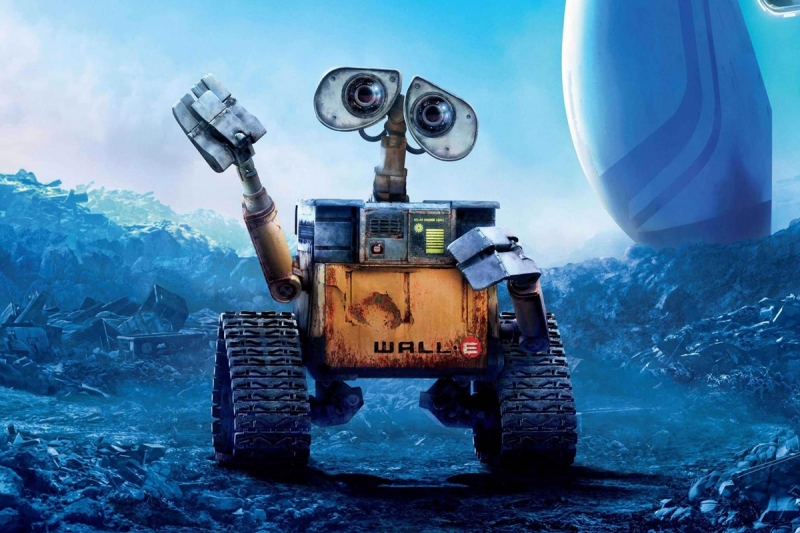 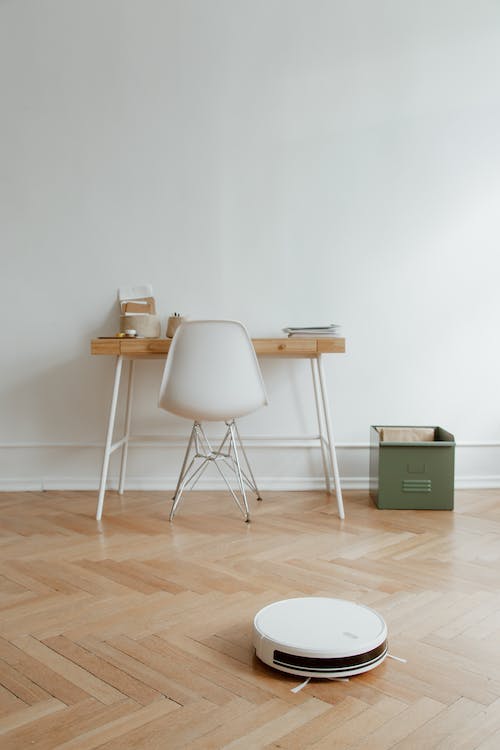 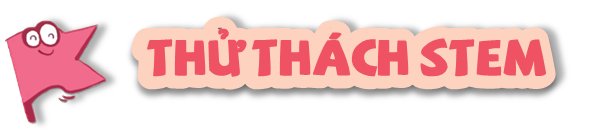 THỬ  THÁCH STEM
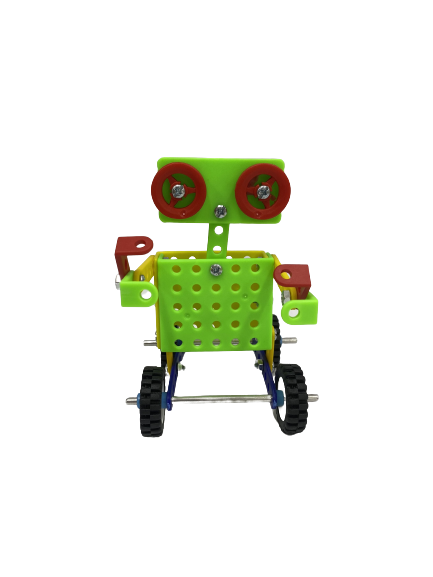 [Speaker Notes: 2) 3).4). 5)]
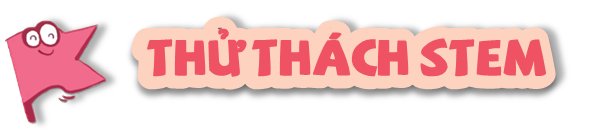 THỬ  THÁCH STEM
Lắp ghép một mô hình rô-bốt
Hãy lắp ghép một mô hình rô-bốt bảo vệ 
môi trường với các yêu cầu:
   1.Thực hiện một nhiệm vụ cụ thể góp phần bảo vệ môi trường
     2. Có đầy đủ các bộ bộ phận đầu, thân, tay, chân.
         3. Mối ghép đúng vị trí và chắc chắn.
             4.Chân hoặc tay rô-bốt có thể cử động được.
                  5.Có màu sắc hài hoà và bắt mắt.
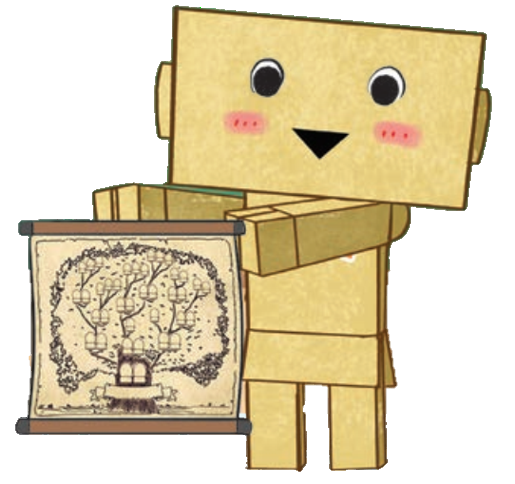 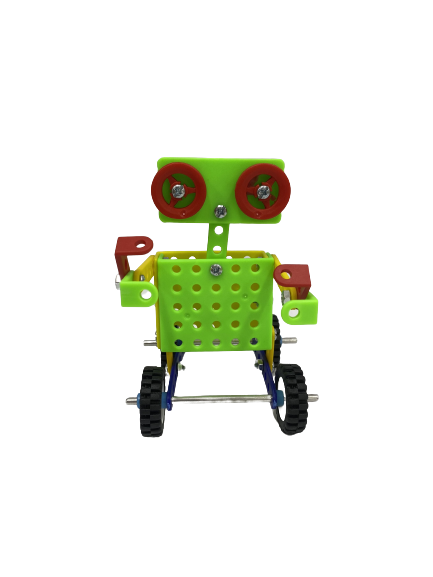 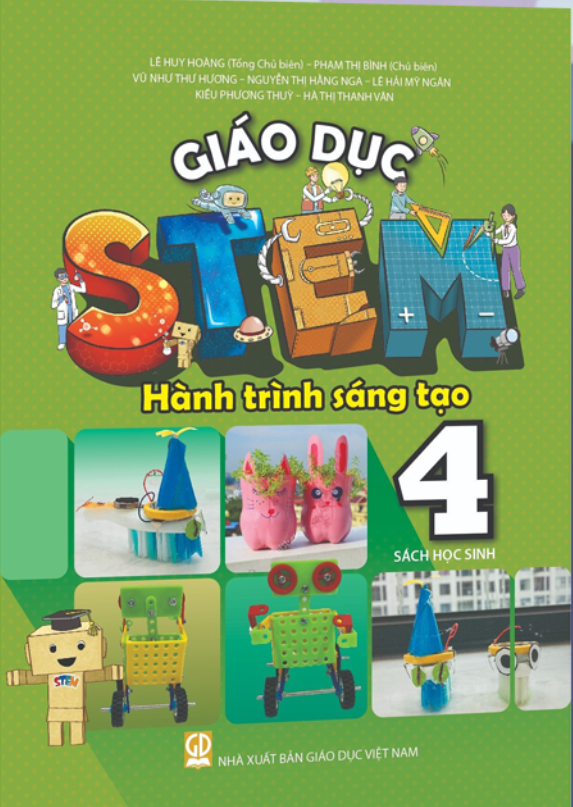 [Speaker Notes: 2) 3).4). 5)]
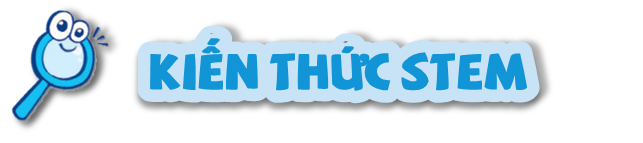 KIẾN THỨC STEM
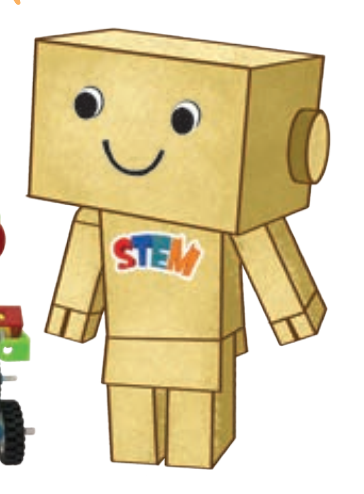 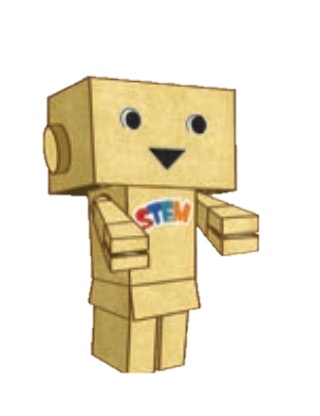 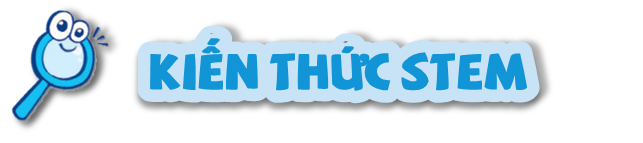 KIẾN THỨC STEM
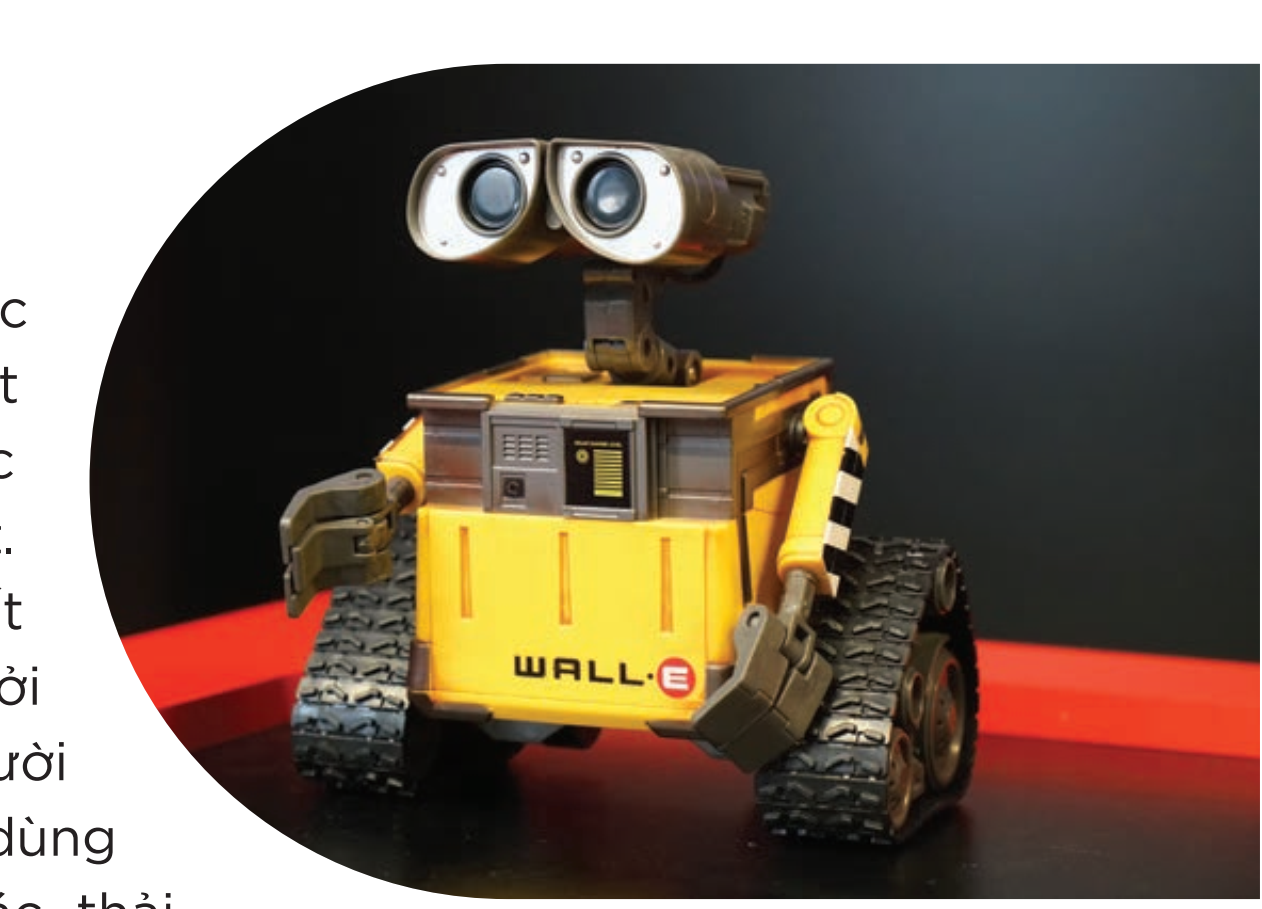 Đầu của Wall-E gồm những chi tiết nào? Chi tiết nào nổi bật nhất?
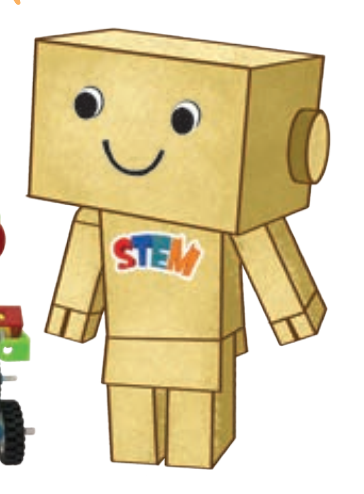 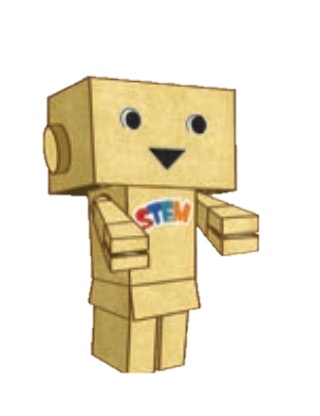 Đầu của Wall-E gồm mắt, cổ. Chi tiết mắt là nổi bật nhất giúp rô-bốt có thể quan sát được môi trường xung quanh.
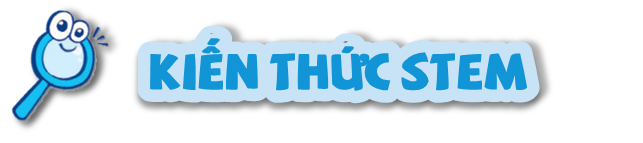 KIẾN THỨC STEM
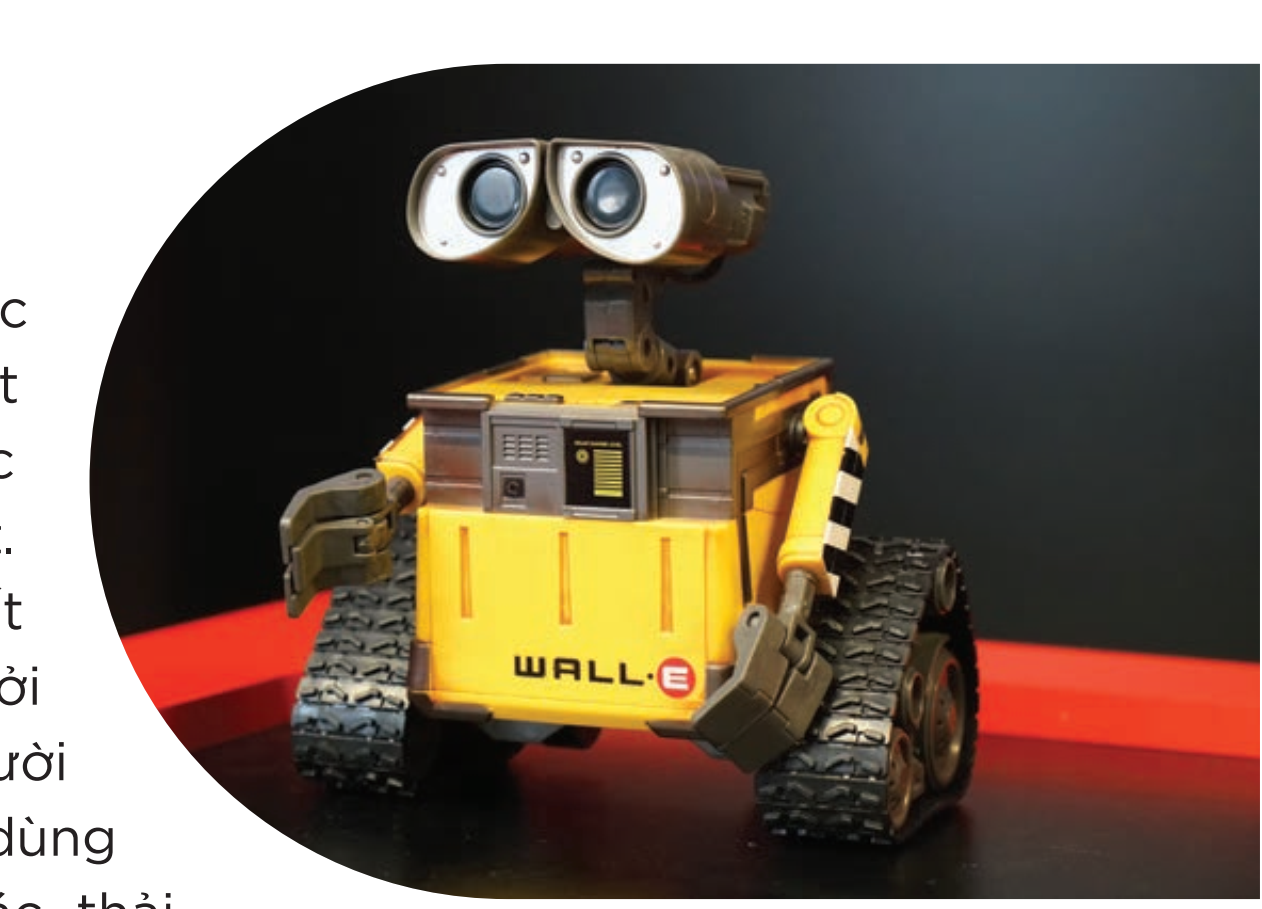 Thân của Wall-E có hình dạng như thế nào?
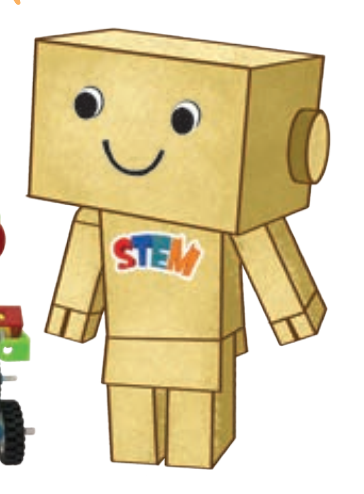 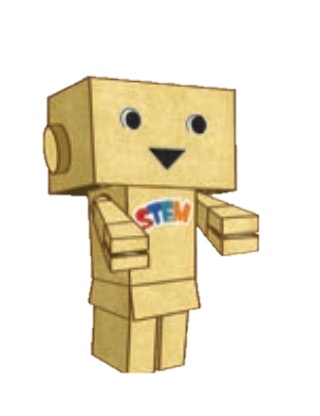 Thân của Wall-E có dạng hình hộp để trữ các phế liệu.
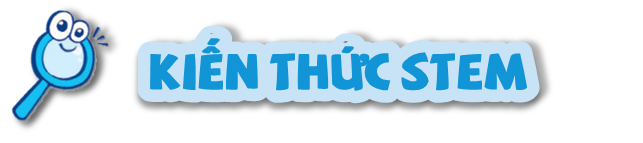 KIẾN THỨC STEM
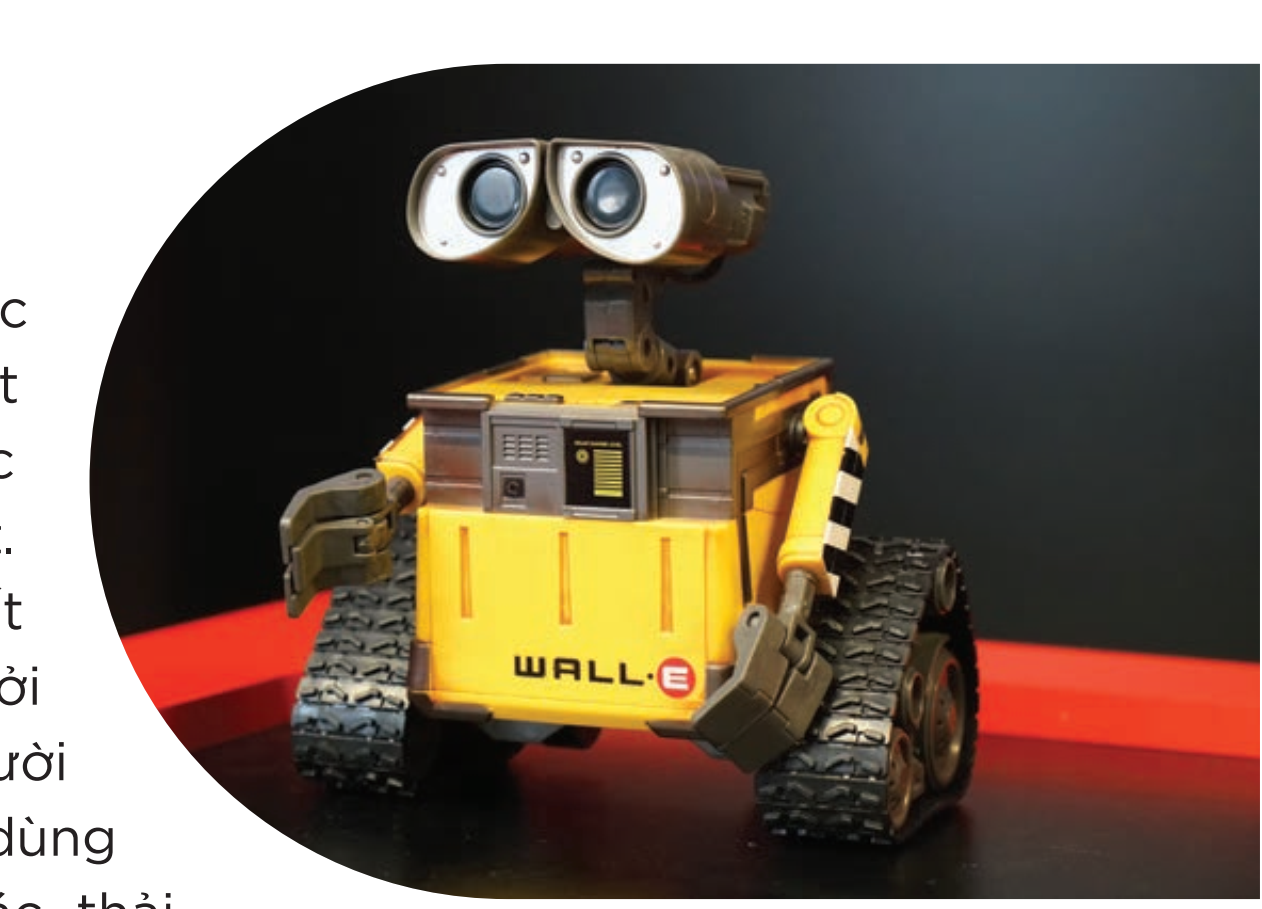 Tay của Wall-E có cử động được không?
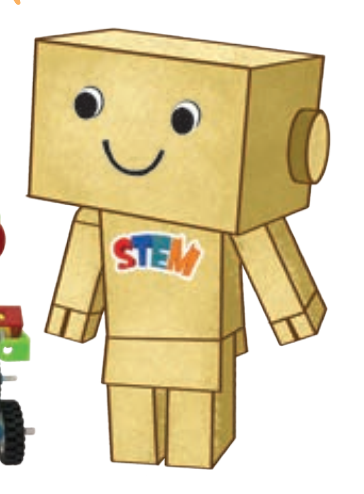 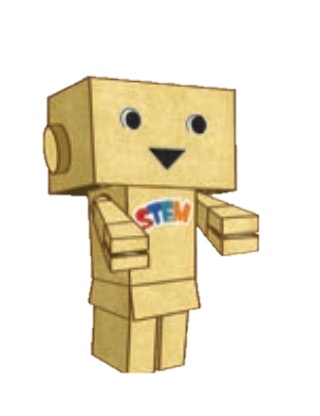 Tay của Wall-E cử động được để gắp các phế liệu
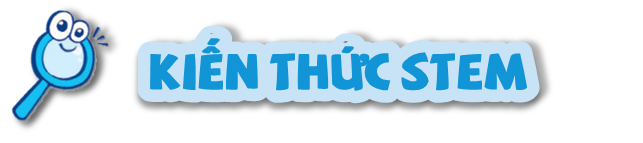 KIẾN THỨC STEM
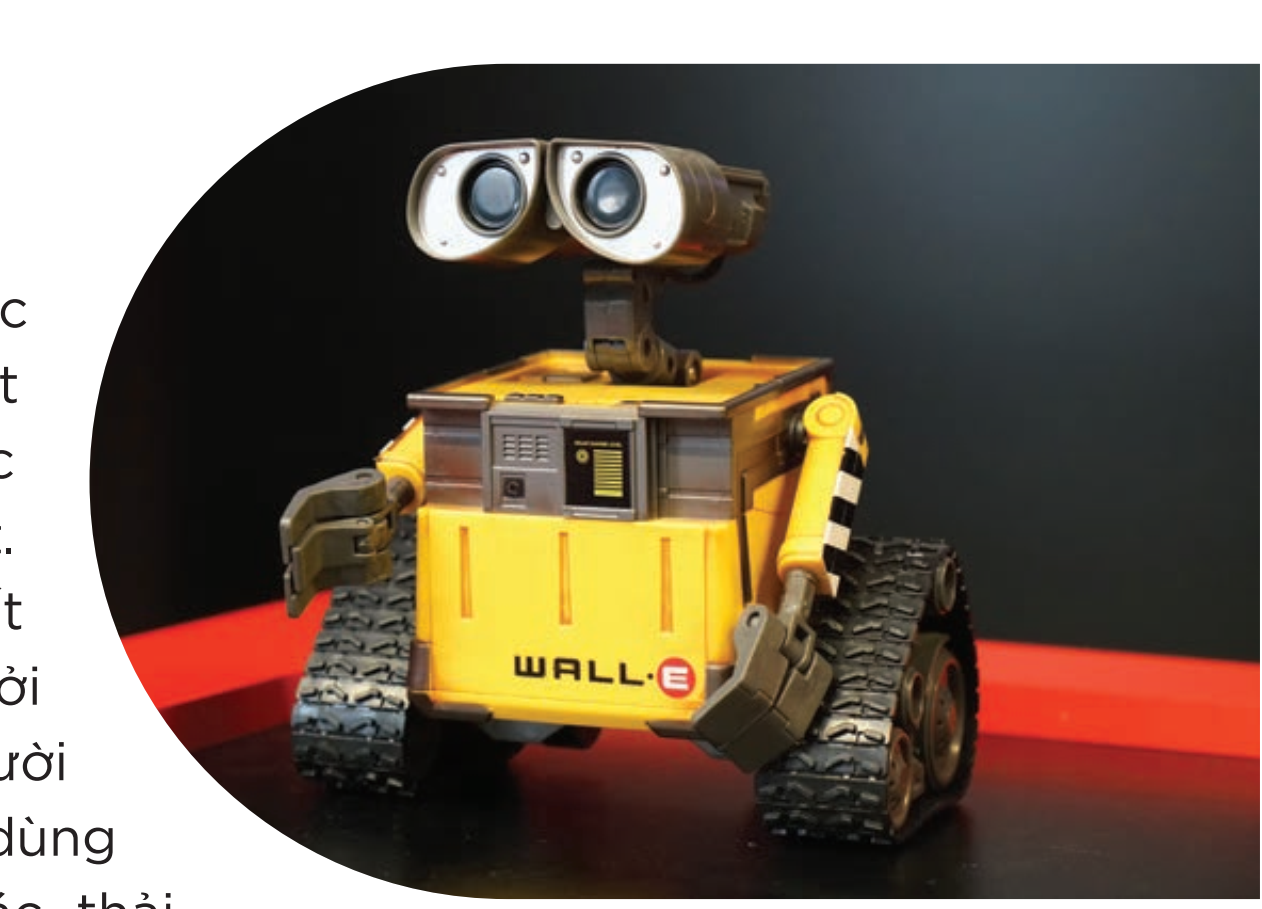 Chân của Wall-E mô phỏng theo dạng hình gì?
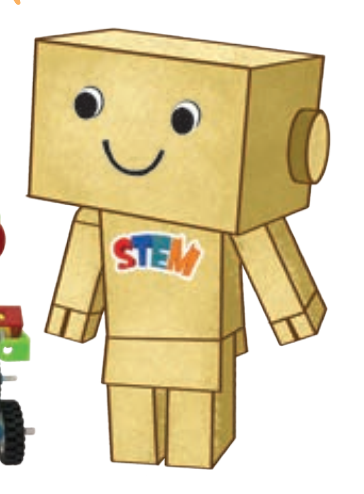 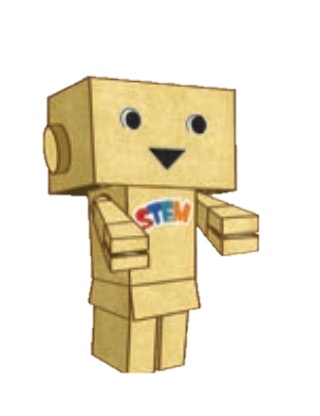 Chân của Wall-E mô phỏng theo hình dạng bánh xe giúp dễ dàng di chuyển.
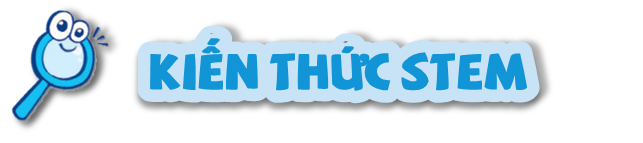 KIẾN THỨC STEM
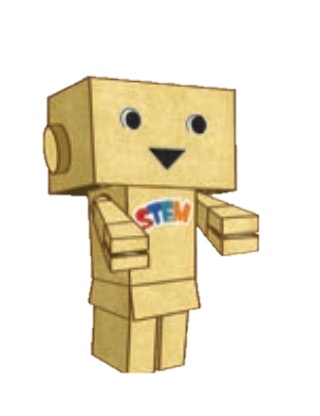 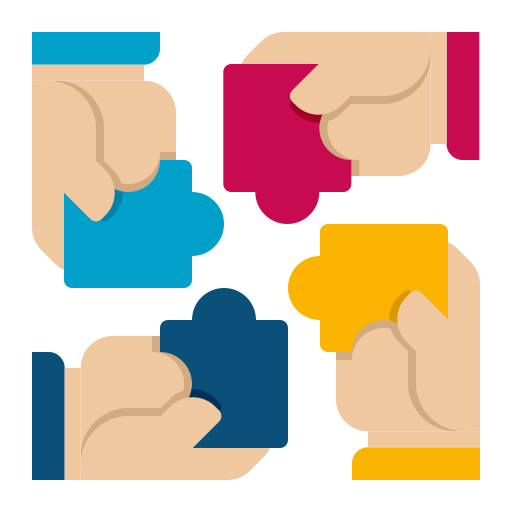 Xác định các nhóm chi tiết trong hình 3 để lắp được rô-bốt hình 2
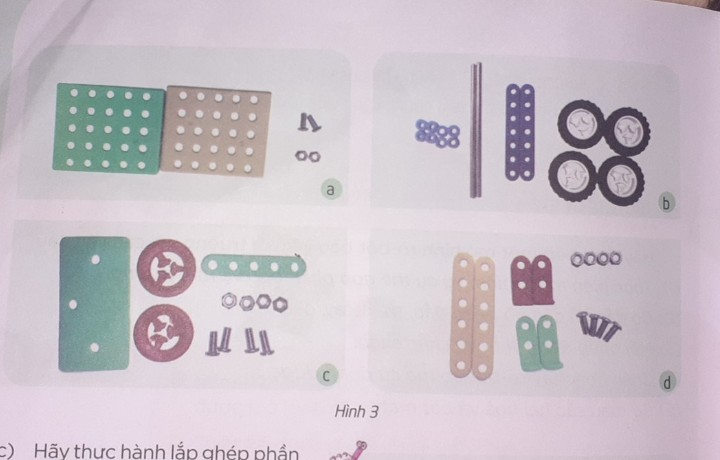 c
a
b
d
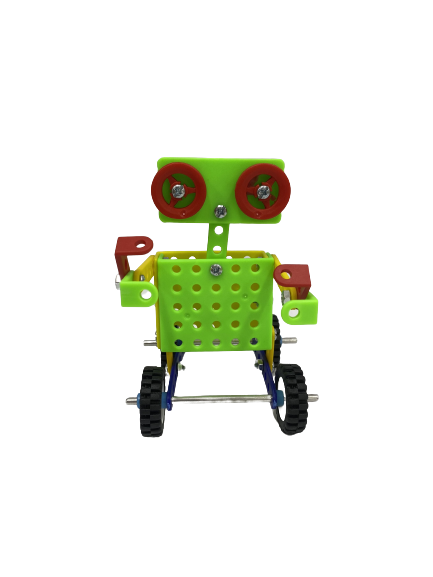 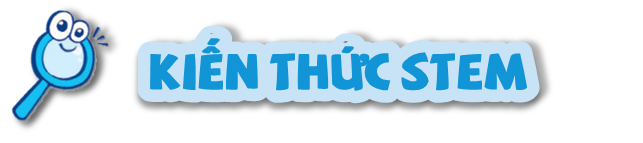 KIẾN THỨC STEM
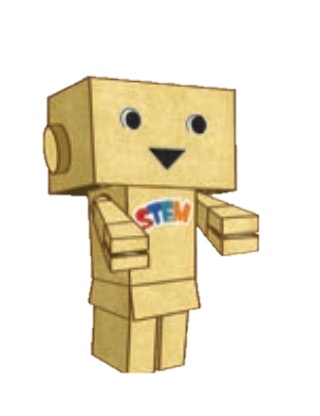 Thực hành lắp ghép phần cơ thể (gồm thân và 2 cánh tay) của rô-bốt Wall- E
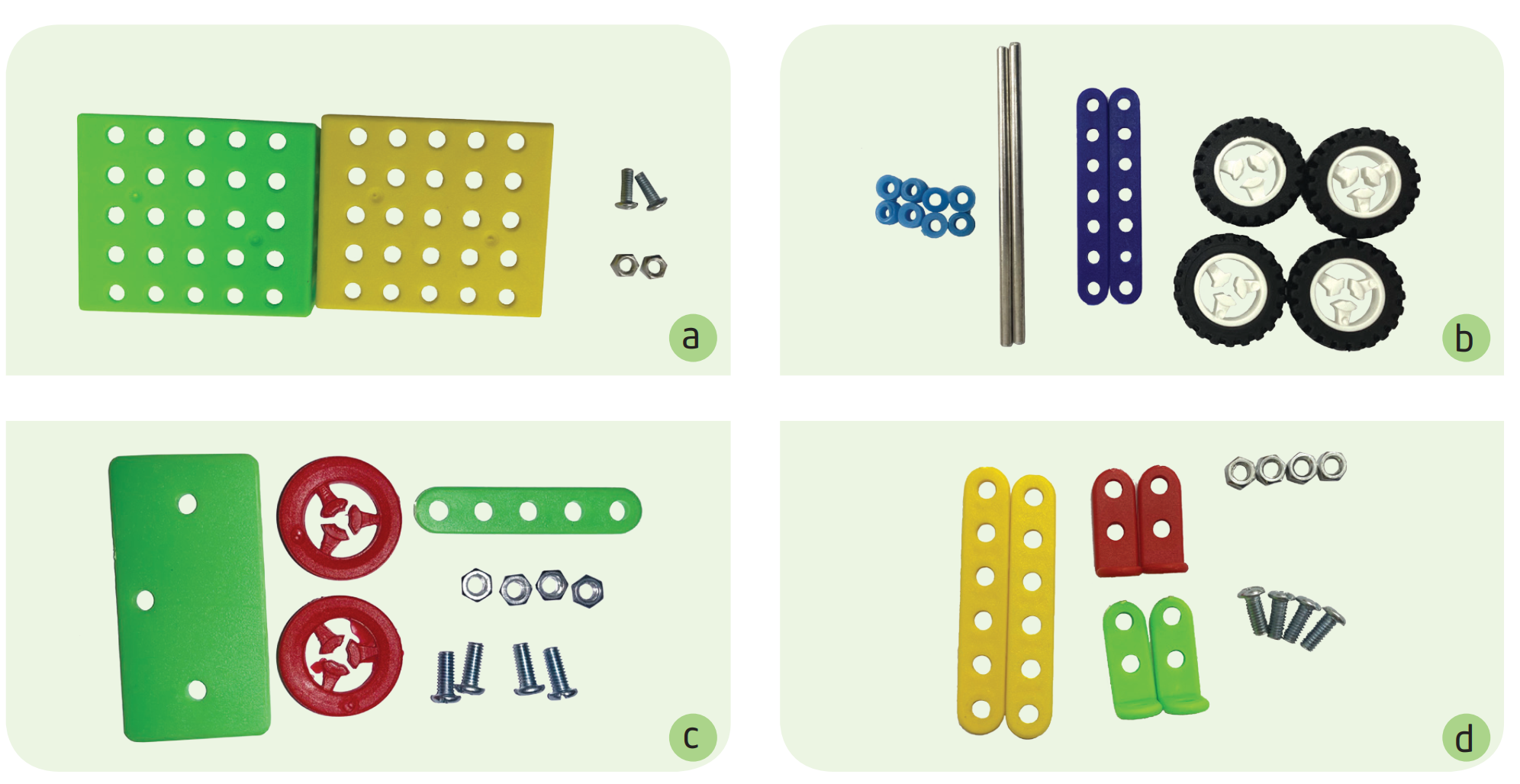 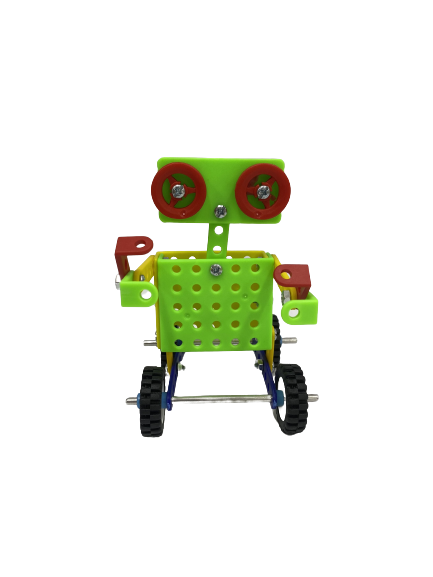 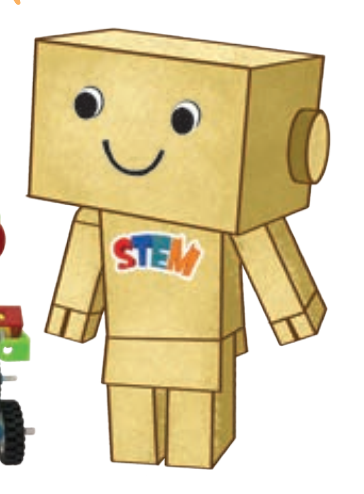 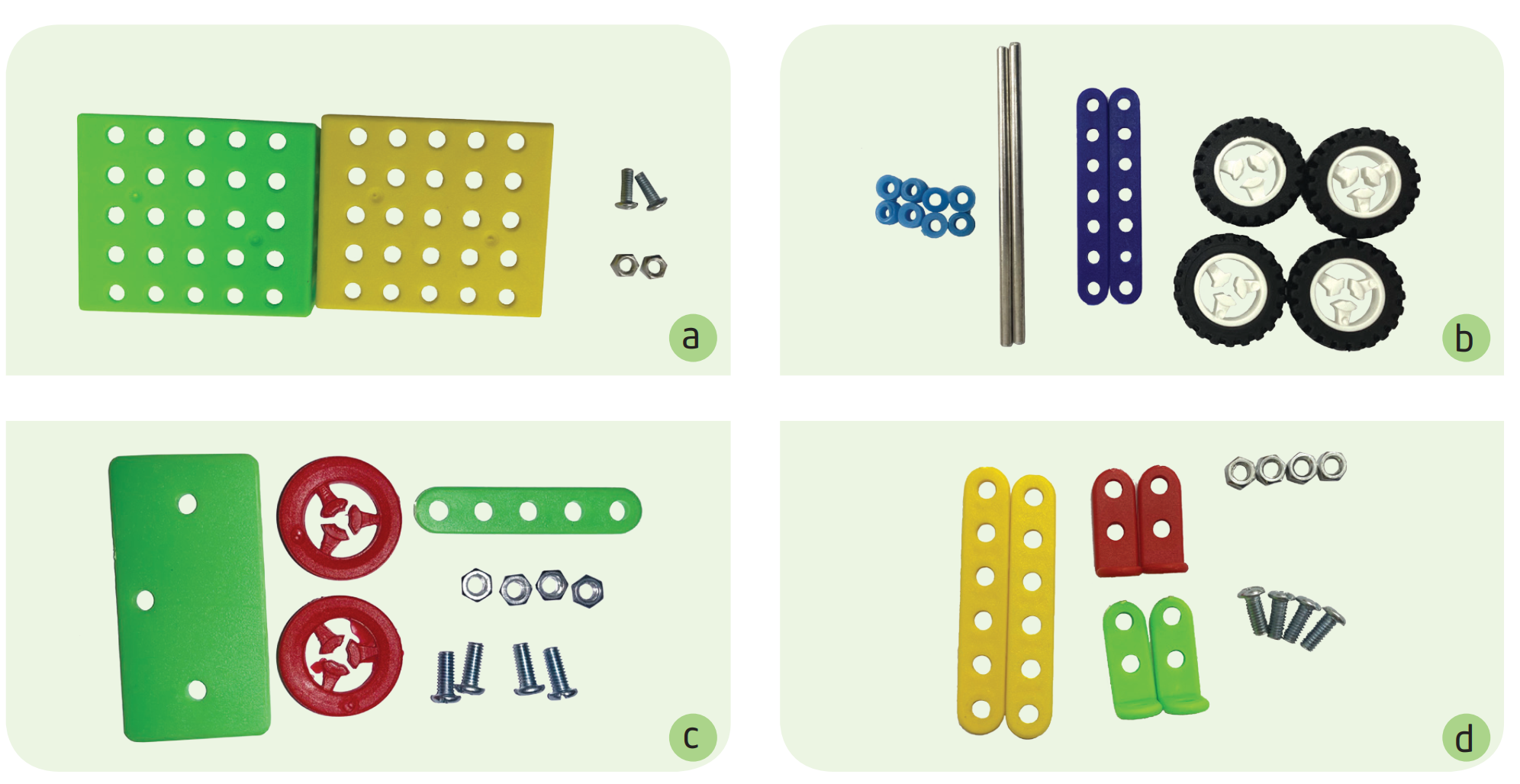 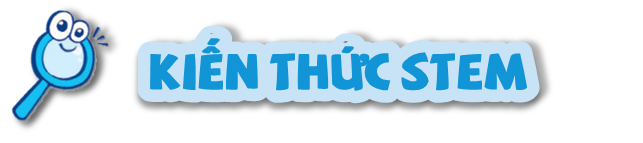 KIẾN THỨC STEM
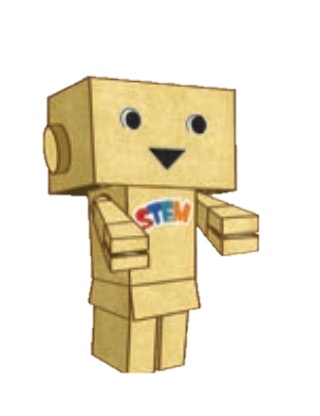 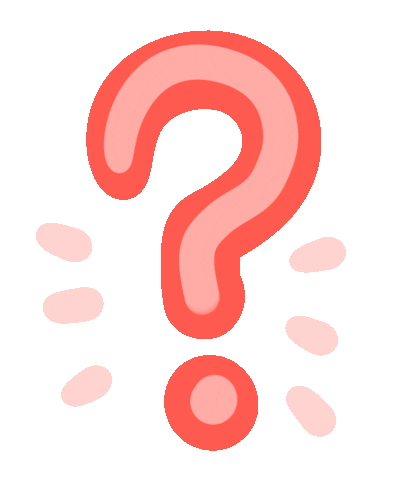 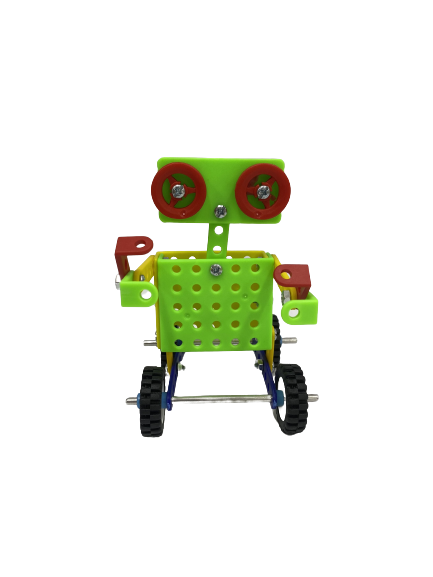 1. Để cánh tay rô-bốt cử động được thí mối ghép cần lắp chặt hay lỏng?

2. Để lắp ghép được toàn bộ rô-bốt em sẽ thực hiện theo tiến trình như thế nào?
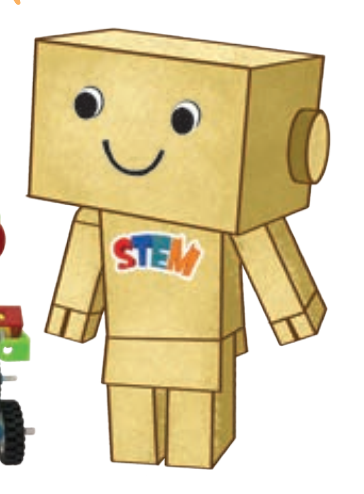 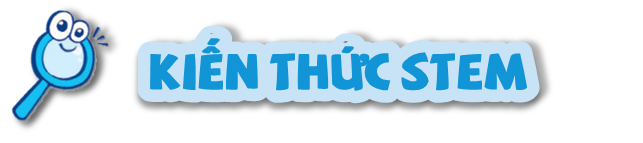 KIẾN THỨC STEM
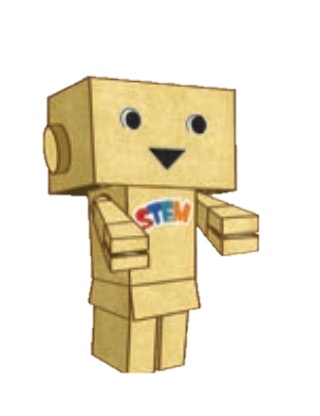 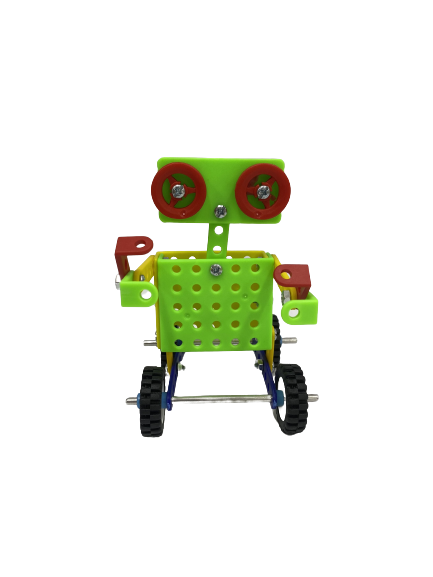 Nêu các bước cơ bản để lắp ghép rô-bốt ?
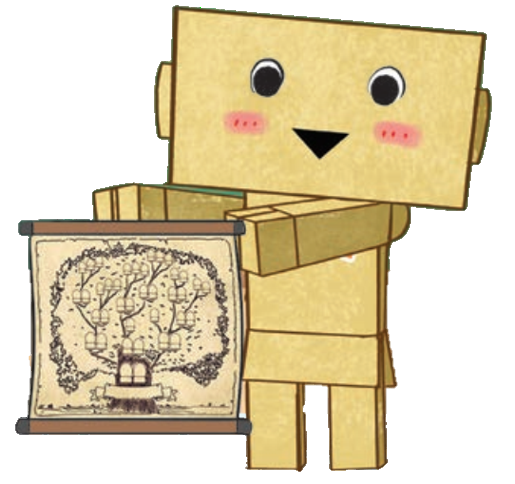 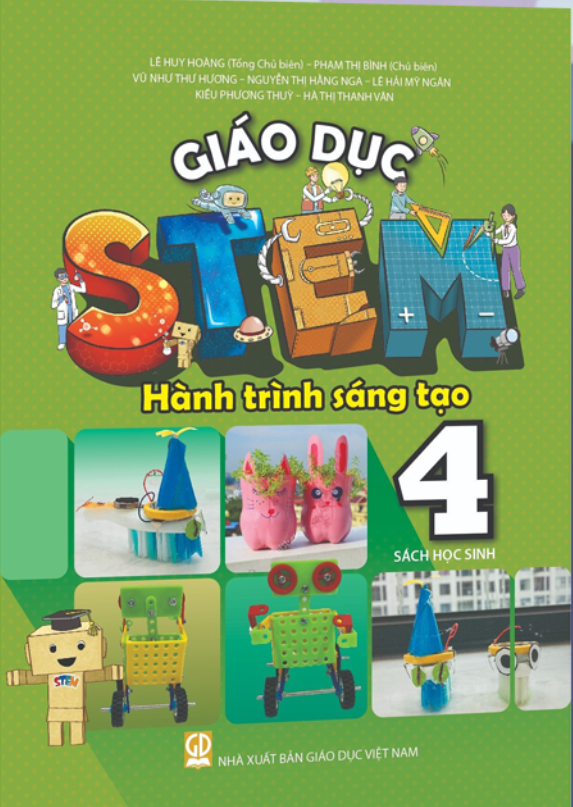 [Speaker Notes: Bước 2. 
Bước 3. Lắp ghép từng bộ phận của rô-bốt
Bước 4. Lắp ghép hoàn chỉnh và kiểm tra mô hình rô-bốt]
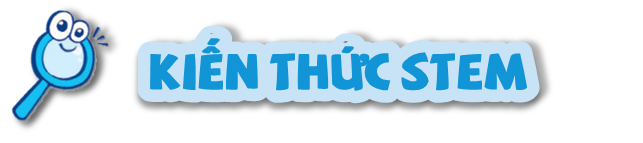 KIẾN THỨC STEM
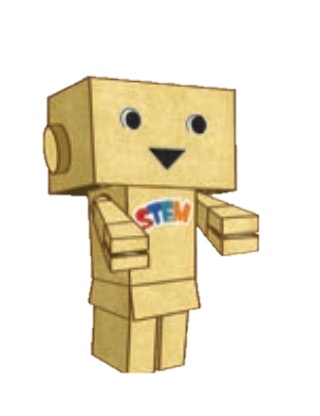 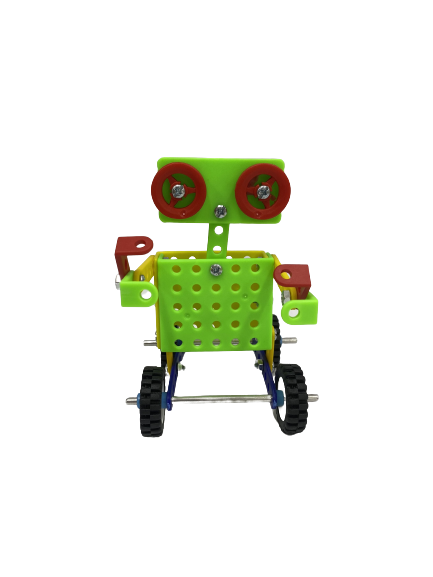 Các bước cơ bản để lắp ghép rô-bốt :
Bước 1: Phác thảo hình dáng các bộ phận của rô - bốt.
Bước 2: Lựa chọn các chi tiết và dụng cụ trong bộ lắp ghép.
Bước 3: Lắp ghép từng bộ phận của rô - bốt.
Bước 4: Lắp ghép hoàn chỉnh và kiểm tra mô hình rô – bốt.
[Speaker Notes: Bước 2. 
Bước 3. Lắp ghép từng bộ phận của rô-bốt
Bước 4. Lắp ghép hoàn chỉnh và kiểm tra mô hình rô-bốt]
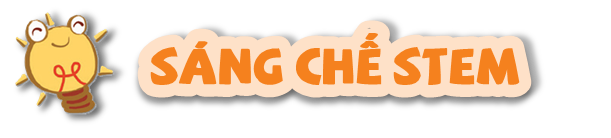 SÁNG CHẾ STEM
Em có
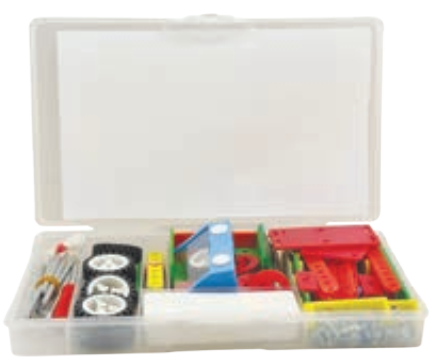 Bộ lắp ghép mô hình kĩ thuật lớp 4
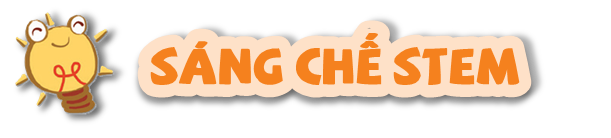 SÁNG CHẾ STEM
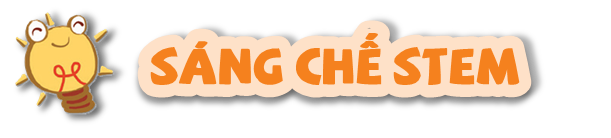 SÁNG CHẾ STEM
Lựa chọn vật liệu, dụng cụ
Lựa chọn các vật liệu phù hợp để làm từng bộ phận của rô-bốt .
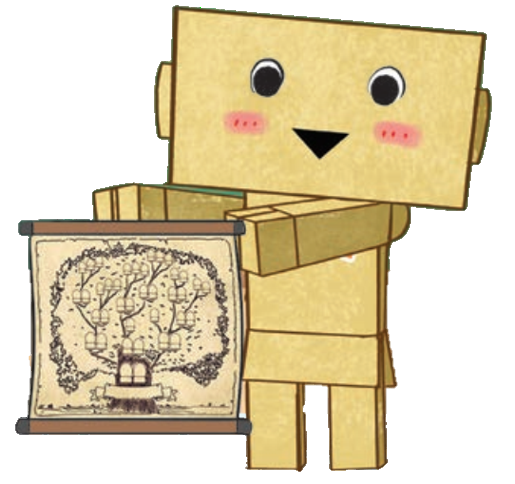 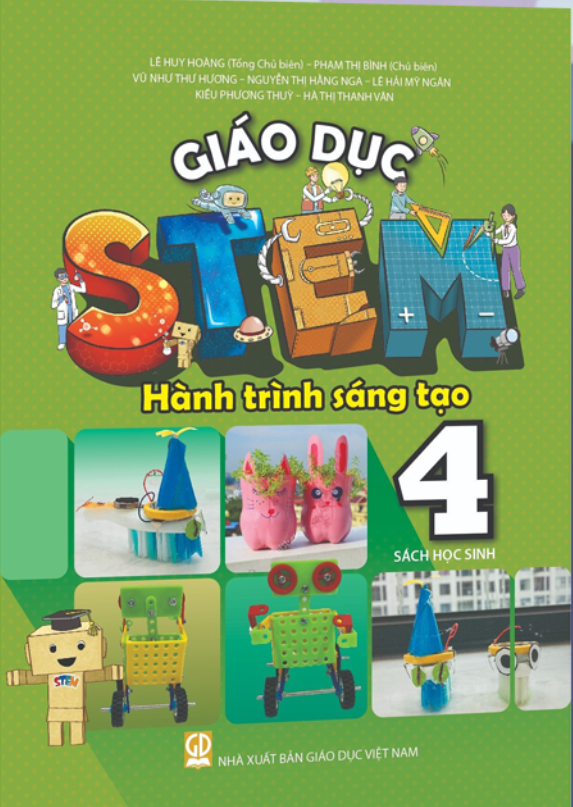 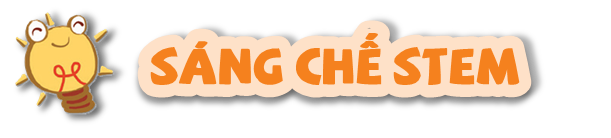 SÁNG CHẾ STEM
Chế tạo sản phẩm
Lắp ghép các bộ phận rô-bốt
Phân công nhiệm vụ
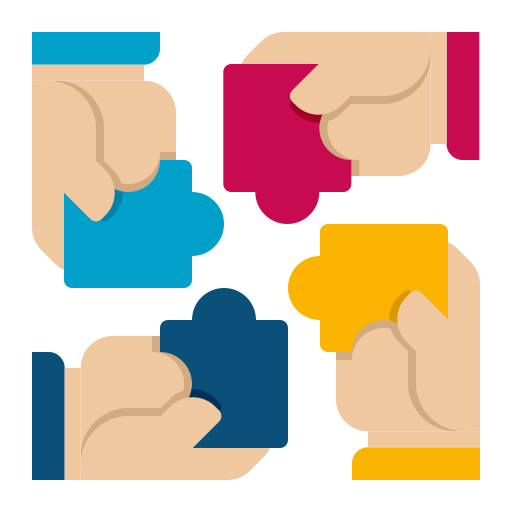 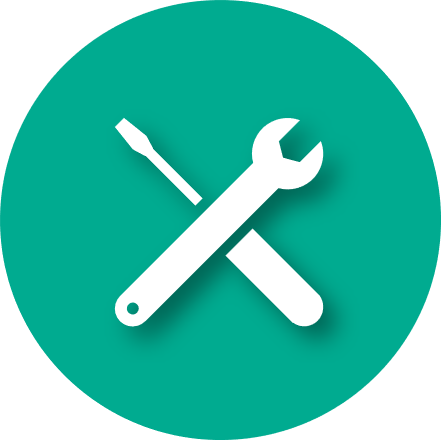 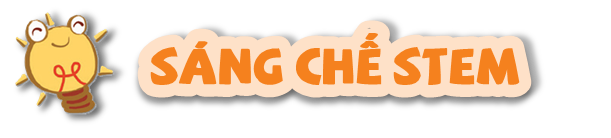 SÁNG CHẾ STEM
Thử nghiệm, điều chỉnh
Em hãy đánh giá và điều chỉnh hoạt động rô-bốt phù hợp nhiệm vụ.
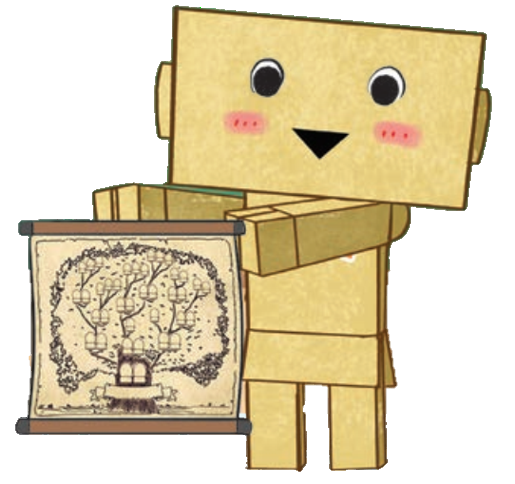 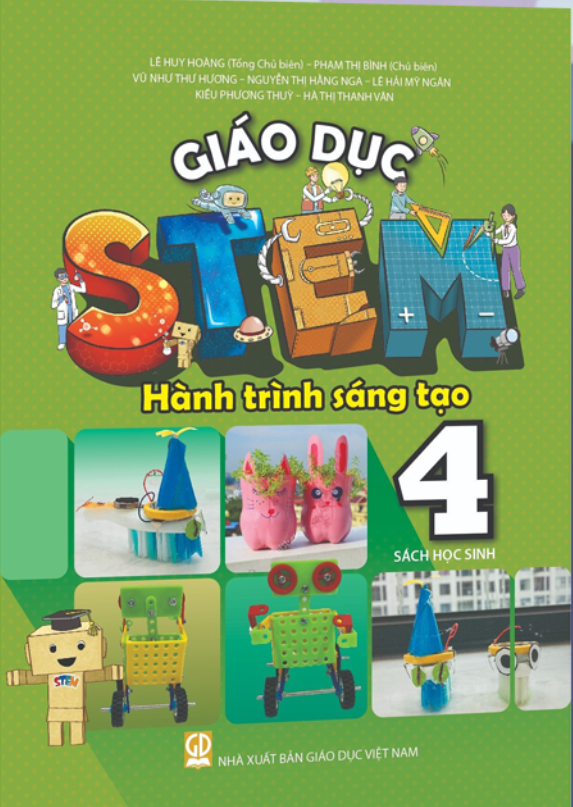 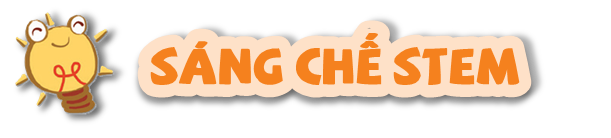 SÁNG CHẾ STEM
Báo cáo, trình diễn
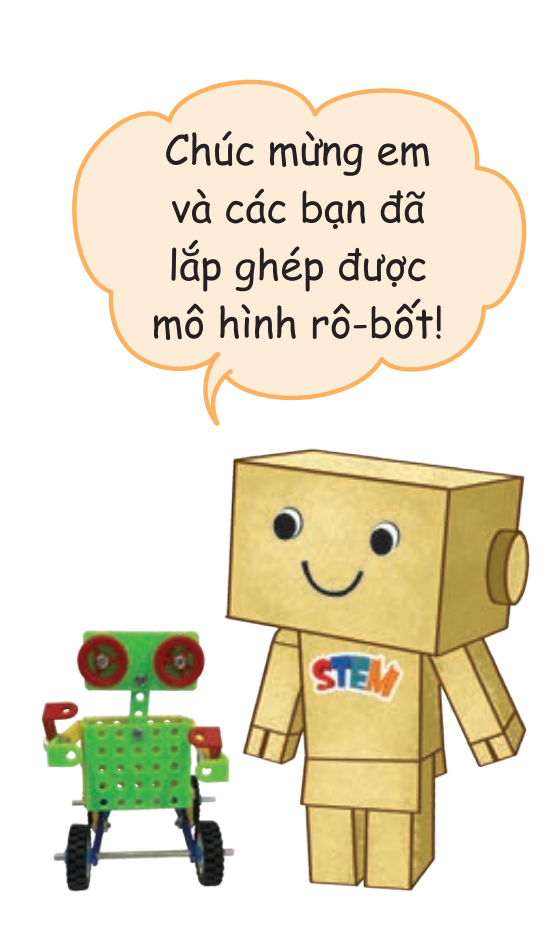 Giới thiệu về mô hình rô-bốt đã lắp ghép
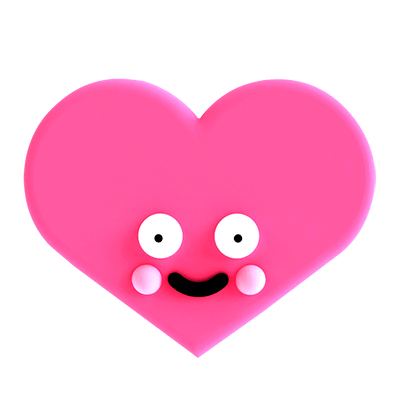 Biểu diễn một số hoạt động rô-bốt thực hiện nhiệm vụ
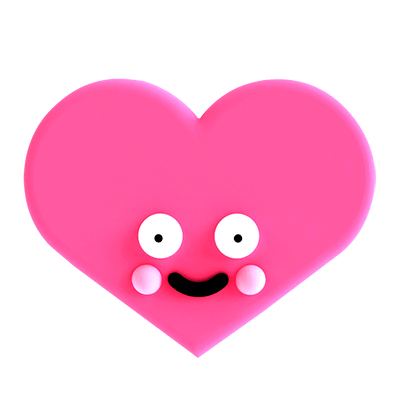 Theo em trong thực tế, mô hình rô-bốt có thể phát triển như thế nào?
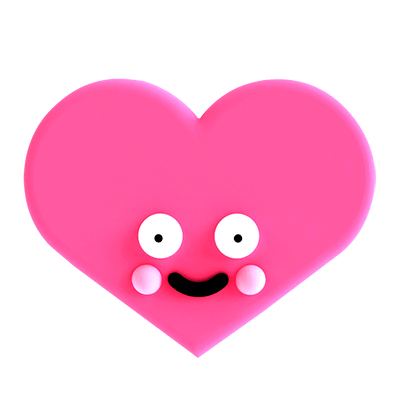 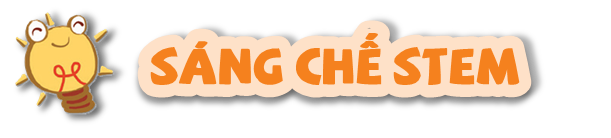 SÁNG CHẾ STEM
Cải tiến, sáng tạo
Em và gia đình cùng lắp ghép thêm nhiều mô hình rô-bốt phục vụ khác nữa nhé
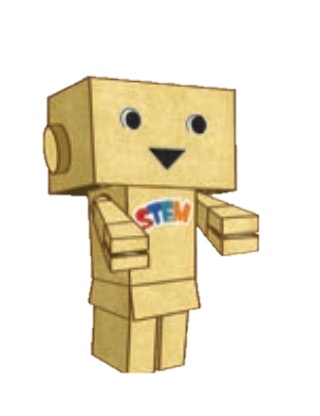 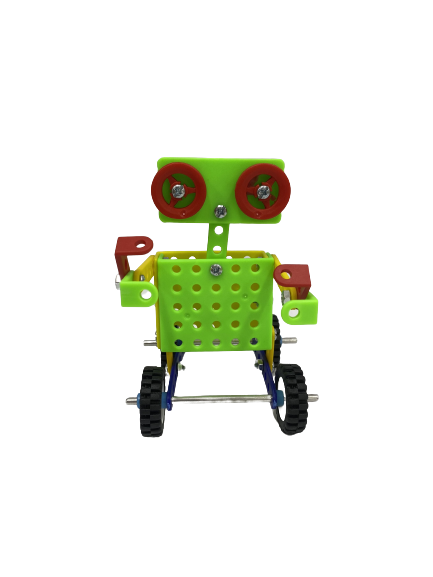 STEM VÀ 
CUỘC SỐNG
STEM VÀ CUỘC SỐNG
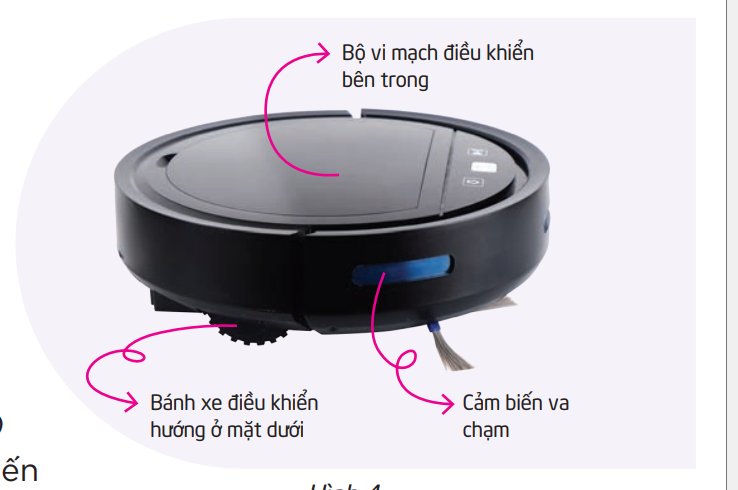 3 bộ phận cơ bản
Cảm biến
Bộ não
Bộ phận vận hành
STEM VÀ CUỘC SỐNG
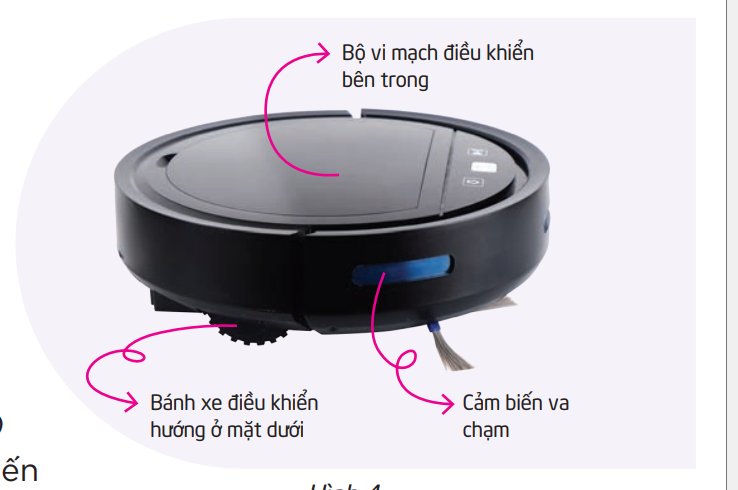 3 bộ phận cơ bản
Cảm biến: ghi nhận thông tin, hình ảnh từ môi trường bên ngoài
Bộ não
Bộ phận vận hành
STEM VÀ CUỘC SỐNG
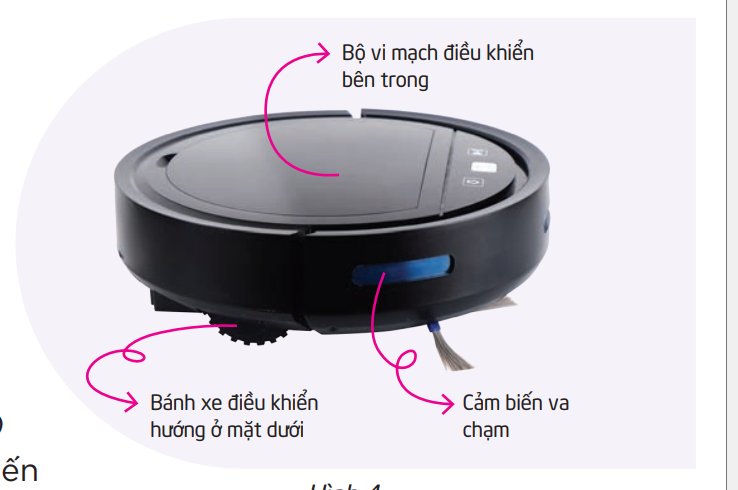 3 bộ phận cơ bản
Cảm biến: ghi nhận thông tin, hình ảnh từ môi trường bên ngoài
Bộ não: xử lí thông tin nhận được từ cảm biến và điều khiển bộ phận vận hành.
Bộ phận vận hành
STEM VÀ CUỘC SỐNG
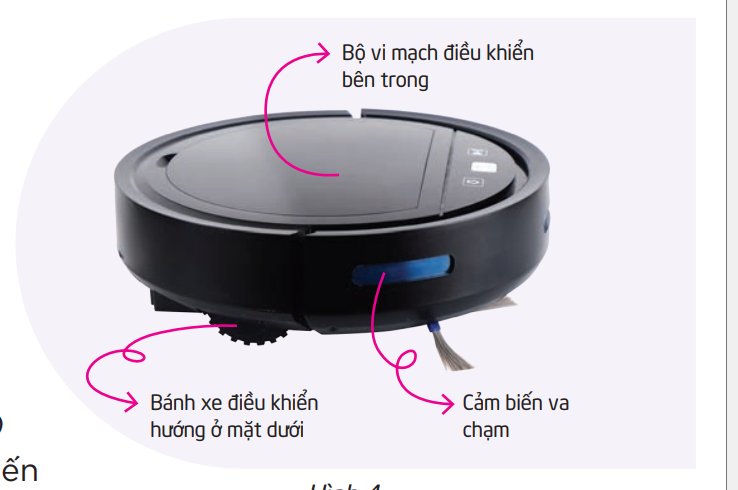 3 bộ phận cơ bản
Cảm biến: ghi nhận thông tin, hình ảnh từ môi trường bên ngoài
Bộ não: xử lí thông tin nhận được từ cảm biến và điều khiển bộ phận vận hành.
Bộ phận vận hành: thực hiện các thao tác  như quay bánh xe, cánh tay
gắp, ….
STEM VÀ CUỘC SỐNG
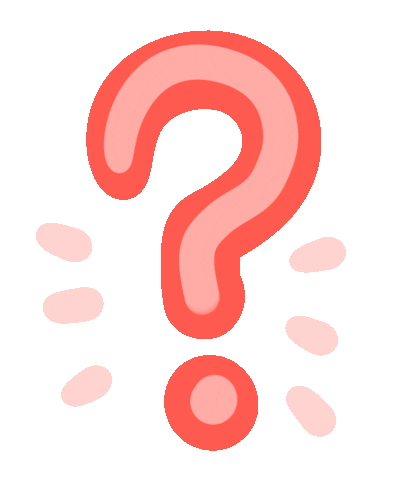 Làm thế nào rô-bốt có thể “nhìn thấy vật cản?
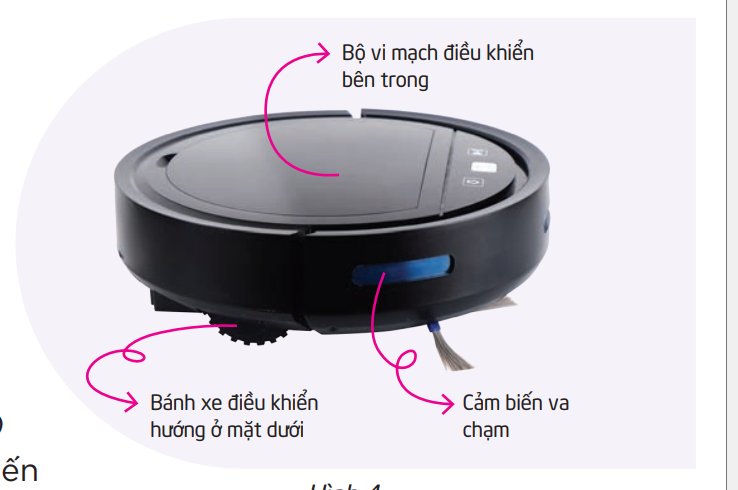 Cảm biến va chạm là “mắt” của rô-bốt hút bụi
Bộ vi mạch xử lí
Cảm biến phát hiện
vật cản
Gửi tín hiệu
Điều khiển
Bánh xe điều hướng
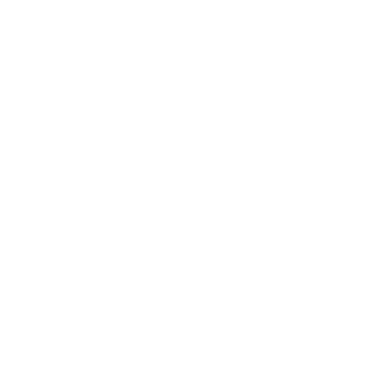 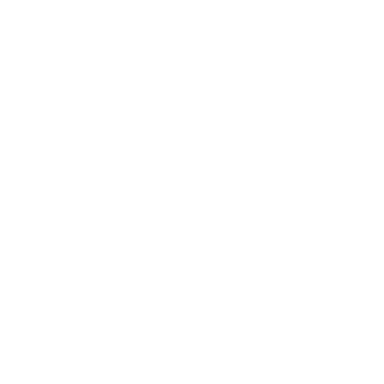 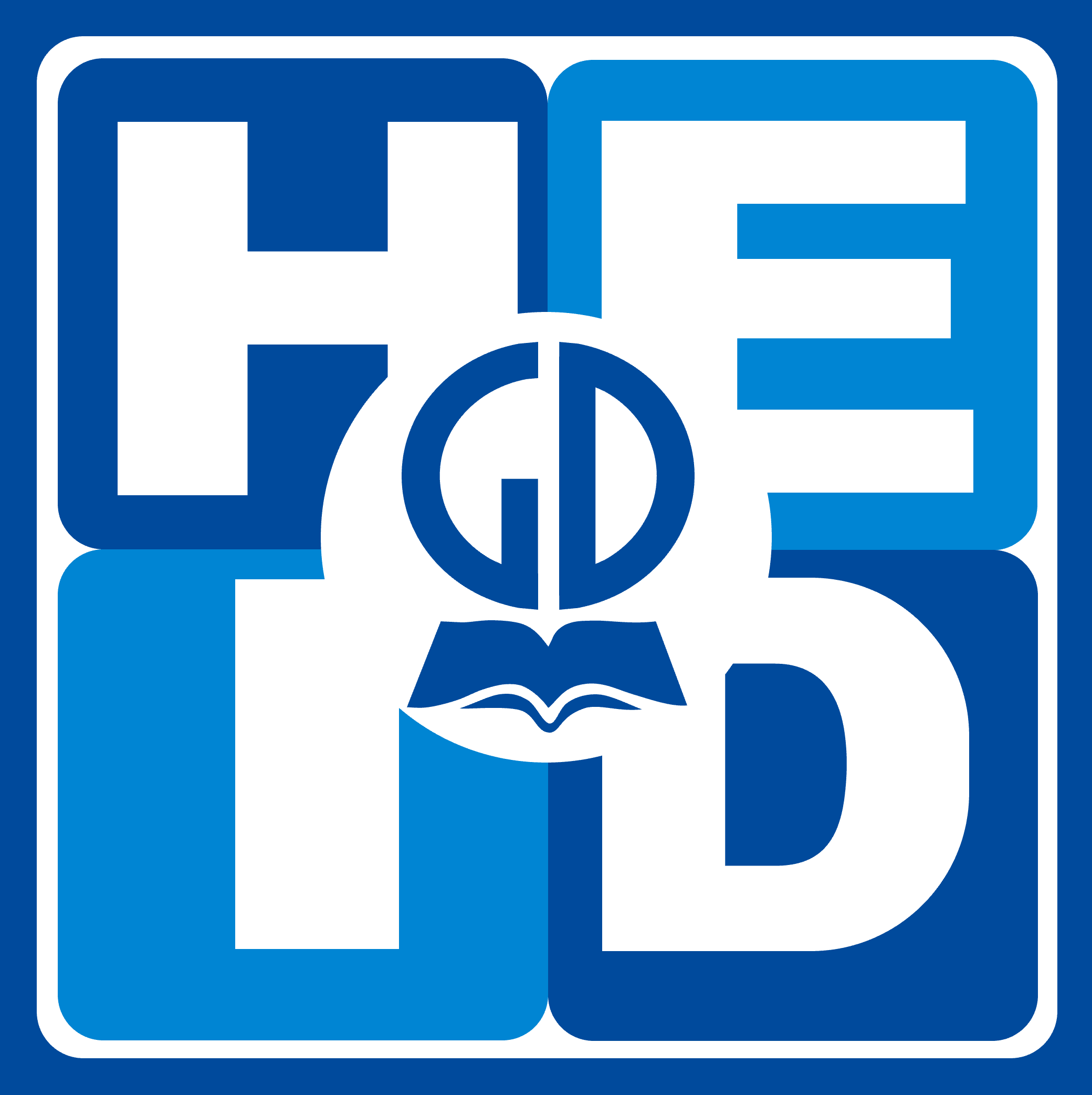 CHỦ ĐỀ
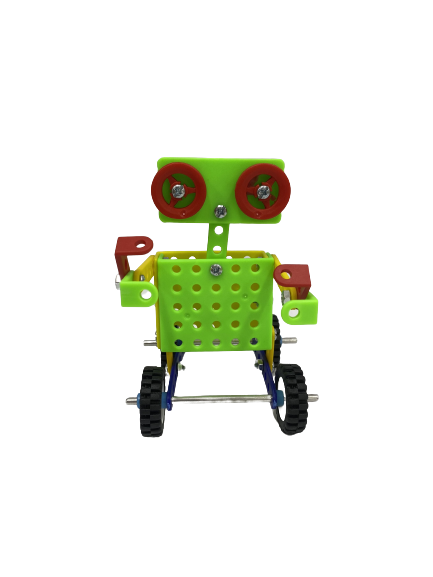 Cảm ơn các em đã tham gia học tích cực !